Не забываем про Росстат
Статистическая отчетность
Сайт Росстата: https://websbor.rosstat.gov.ru/online/info
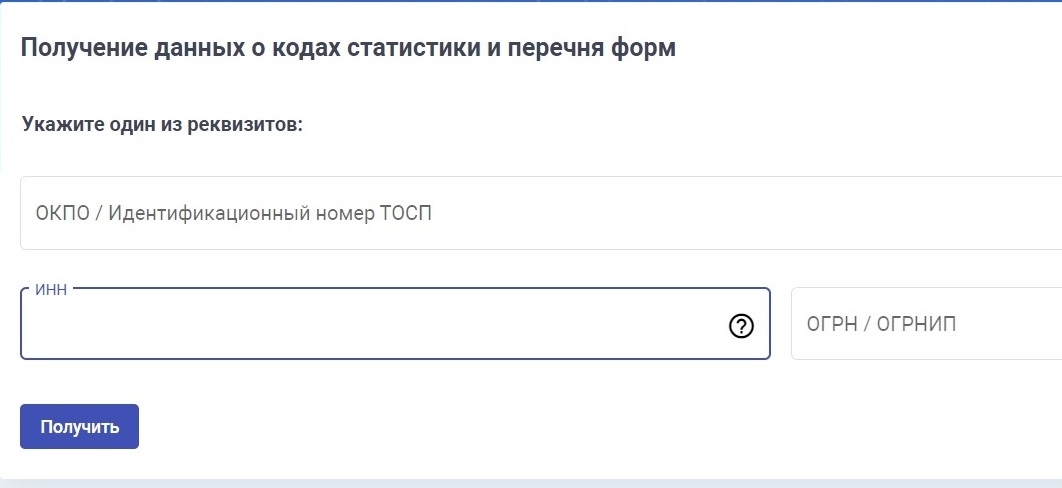 Не забываем про Росстат
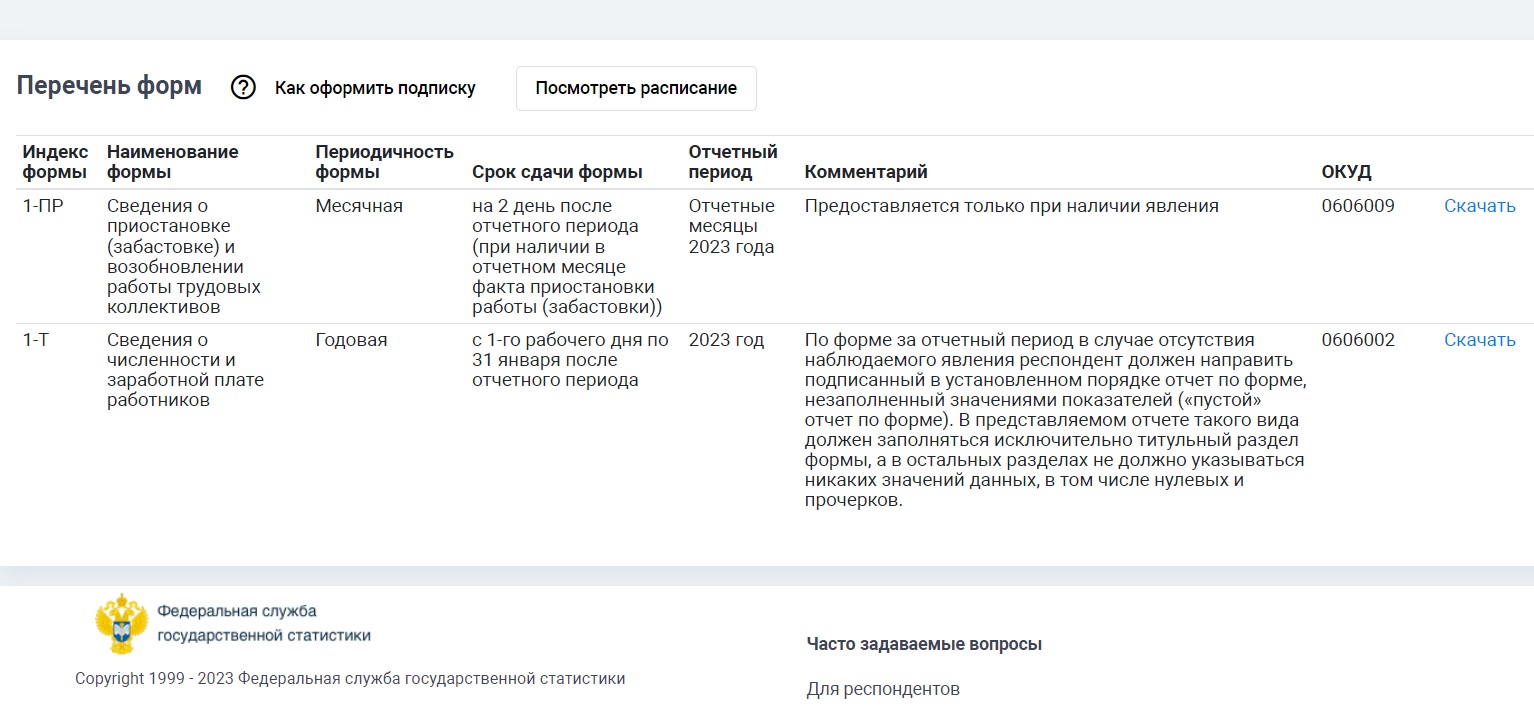 Не забываем про Росстат
Организации, имеющие ОП, представляют отчеты как по юрлицу, так и по подразделениям (ч. 6 ст. 8 Закона от 29.11.2007 № 282-ФЗ). 
Отчеты подаются исключительно в электронной форме (Информация Росстата от 10.10.2022). ■